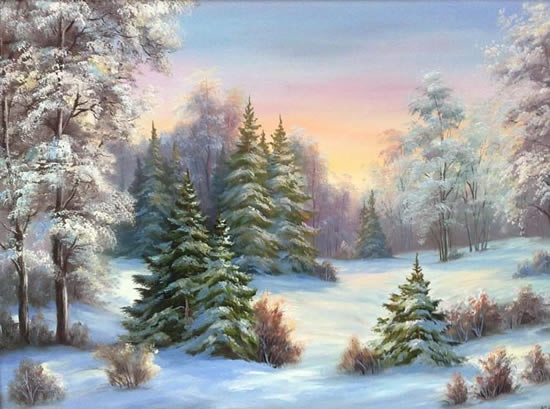 Муниципальное дошкольное образовательное учреждение 
«Детский сад комбинированного вида №27»
Непосредственно образовательная 
деятельность 
по Познавательному развитию
(ФЭМП)
«В ГОСТИ К МИШКЕ»
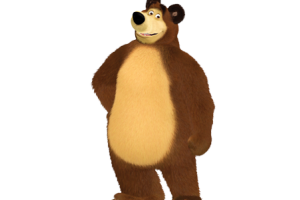 Воспитатель I квалификационной категории Чубрынина Марина Дмитриевна
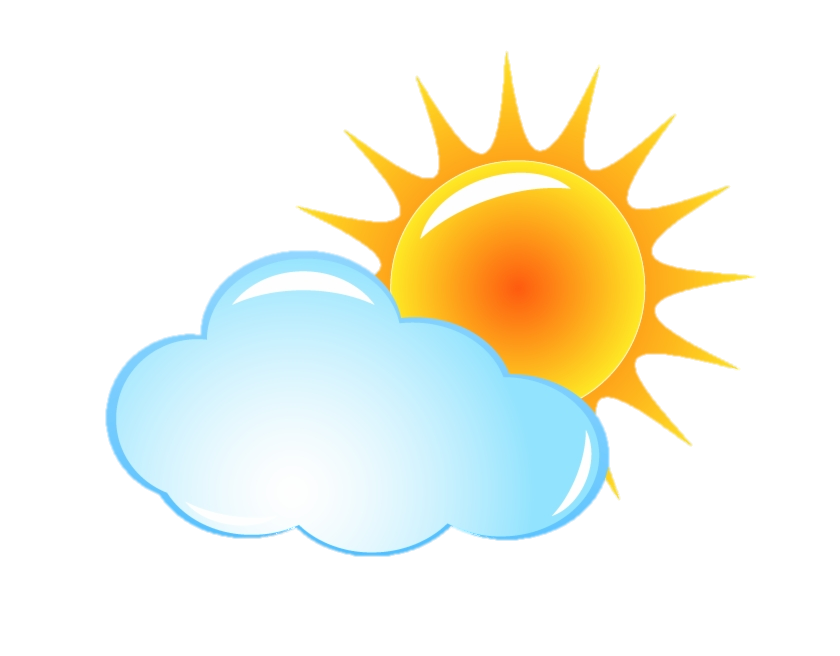 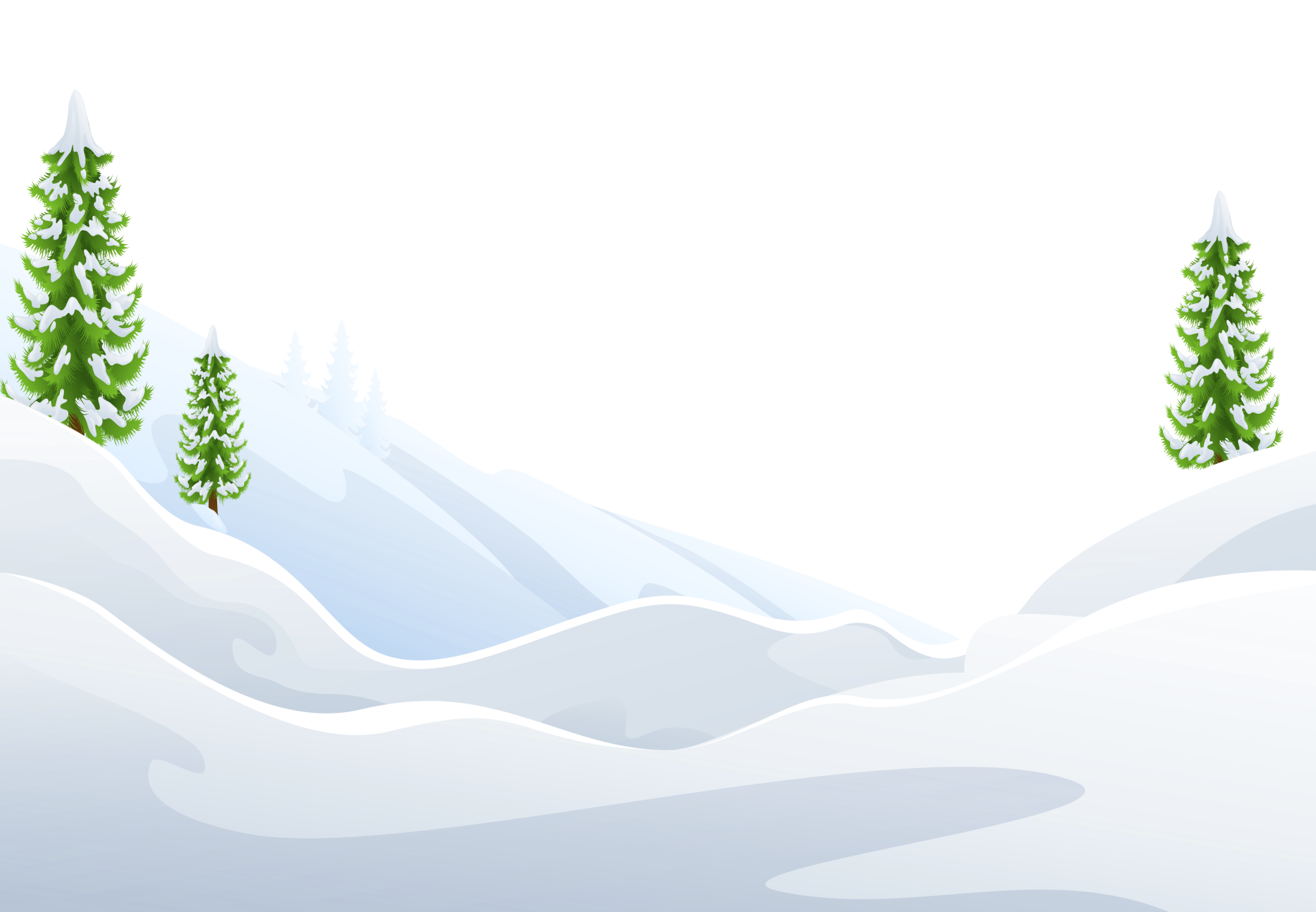 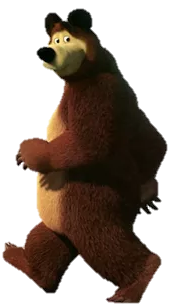 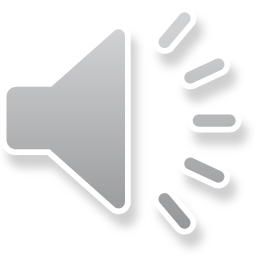 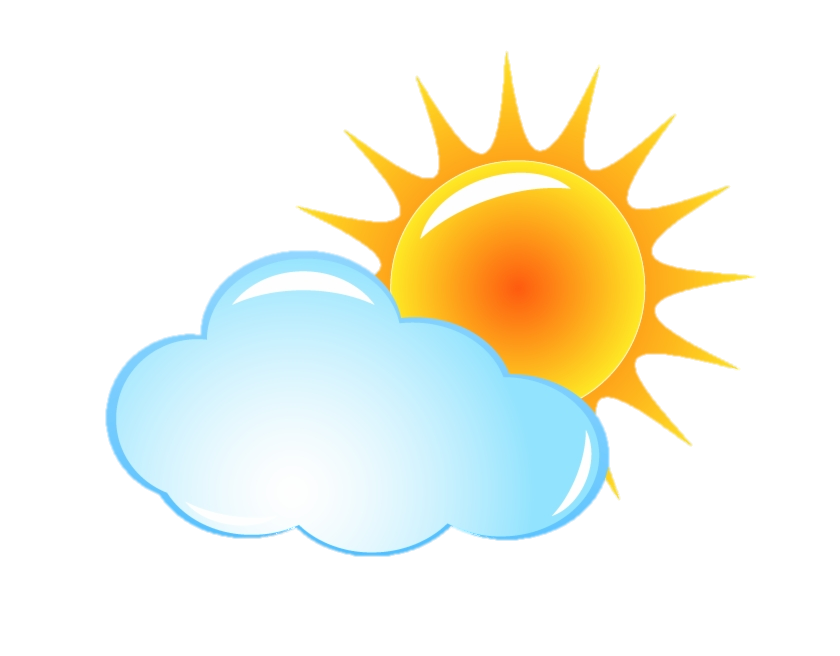 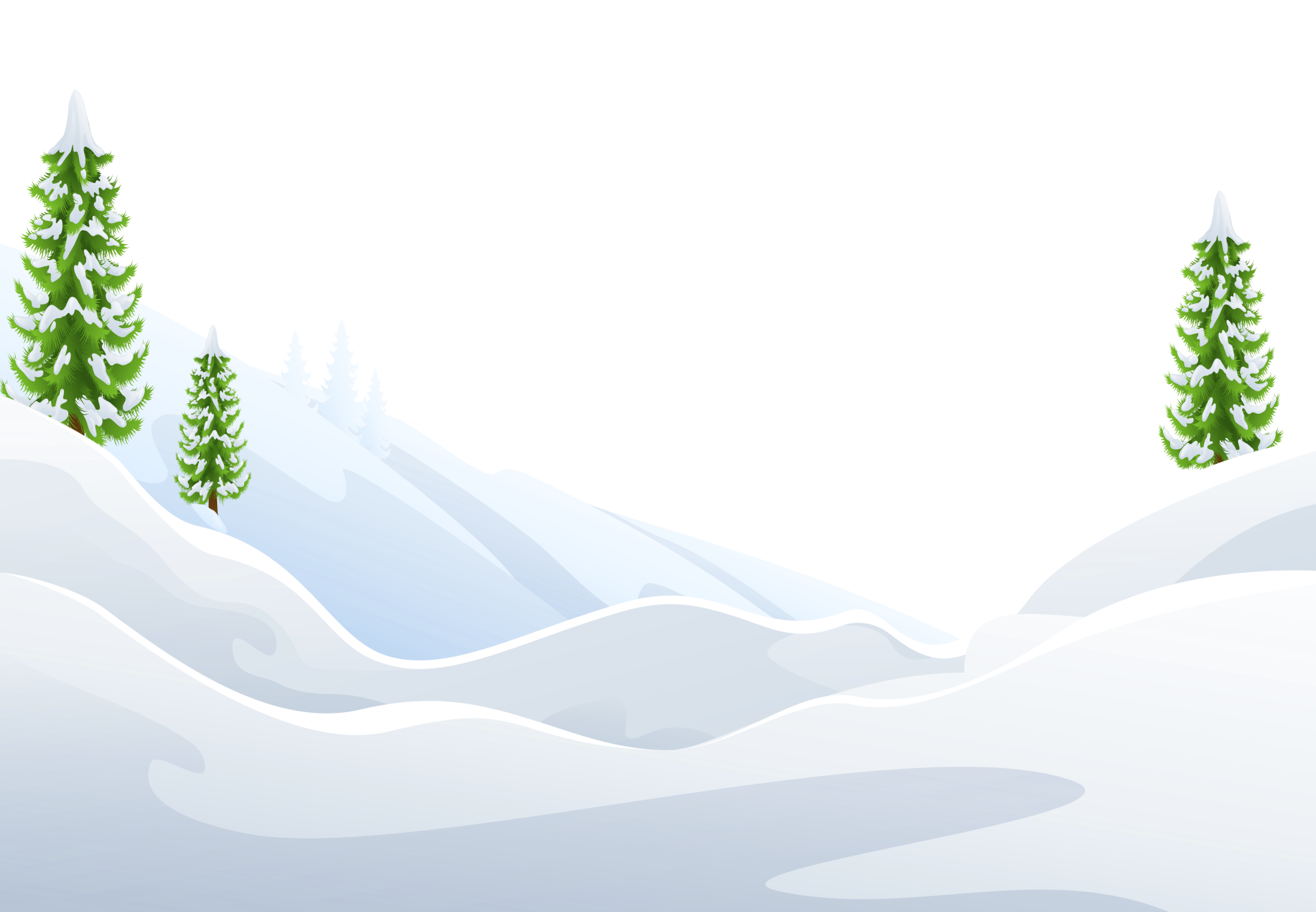 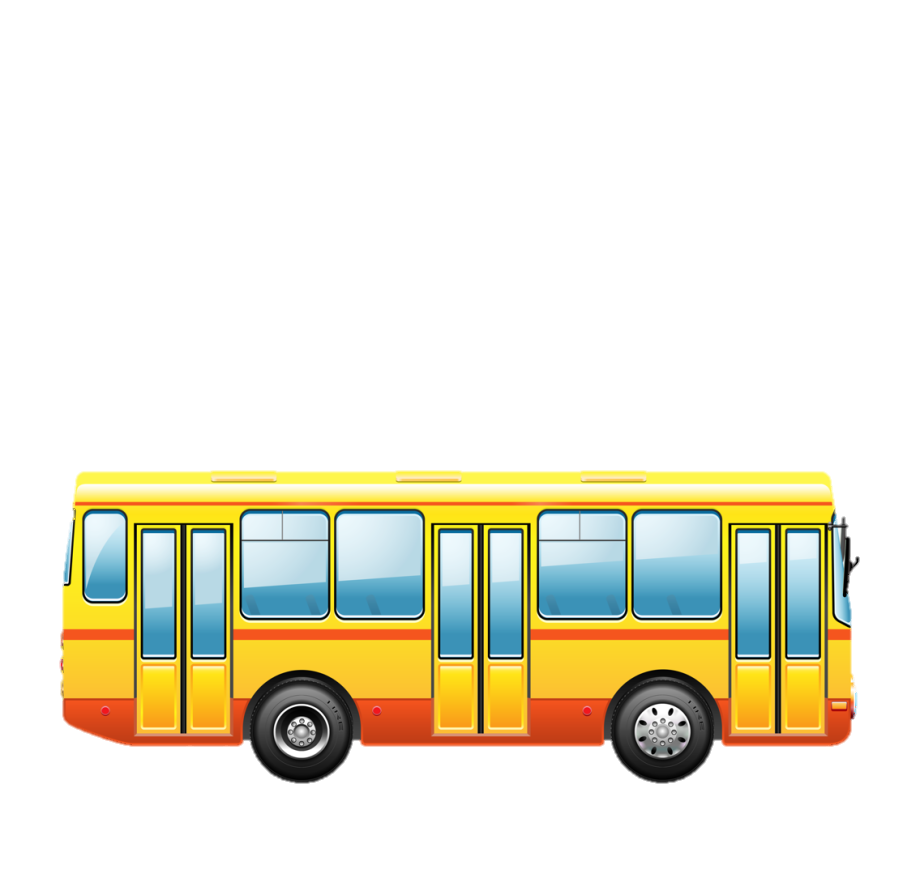 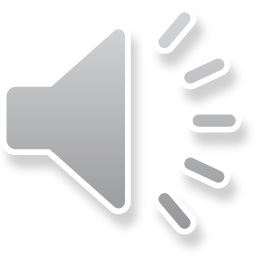 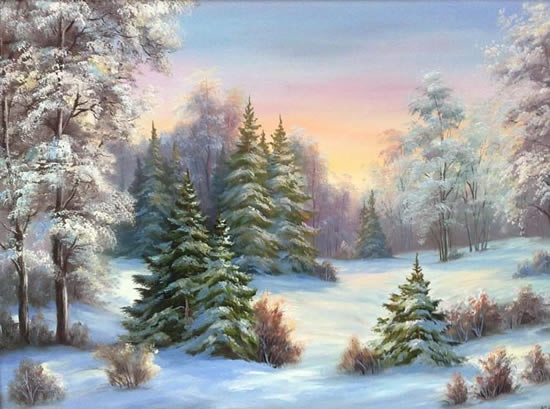 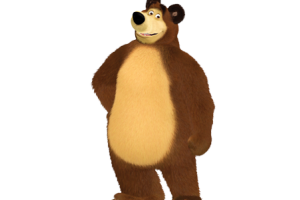 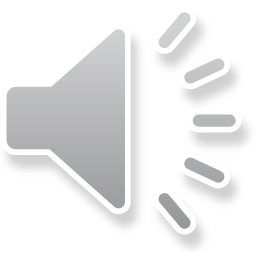 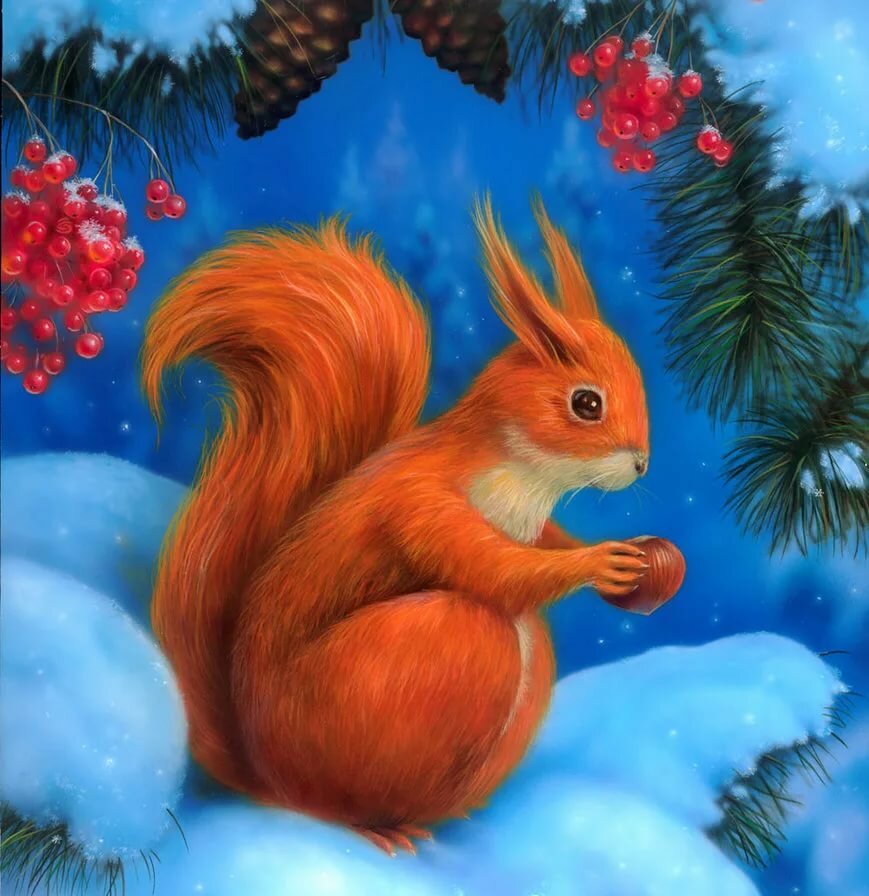 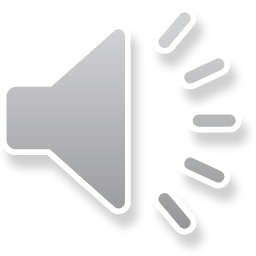 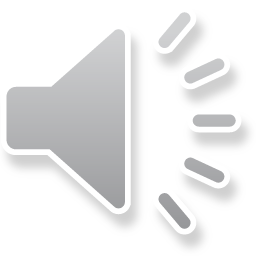 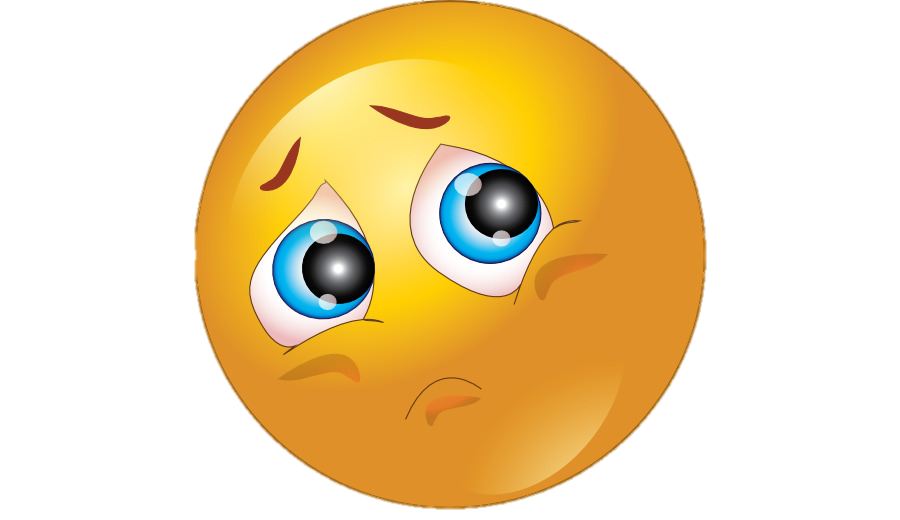 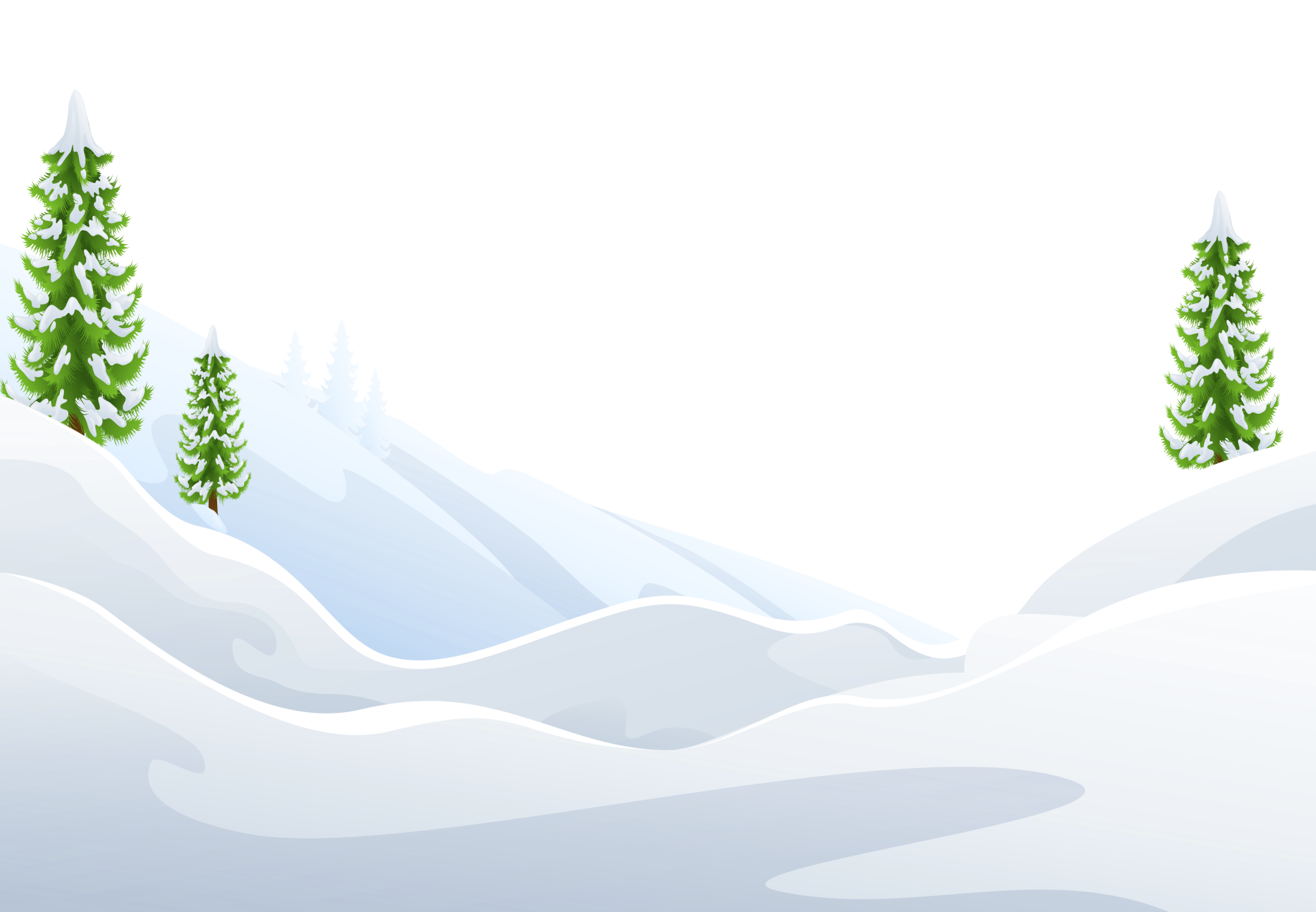 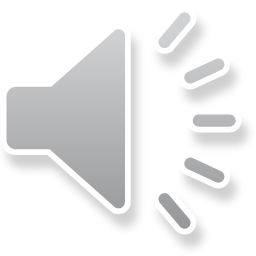 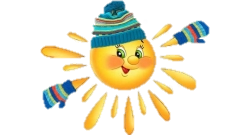 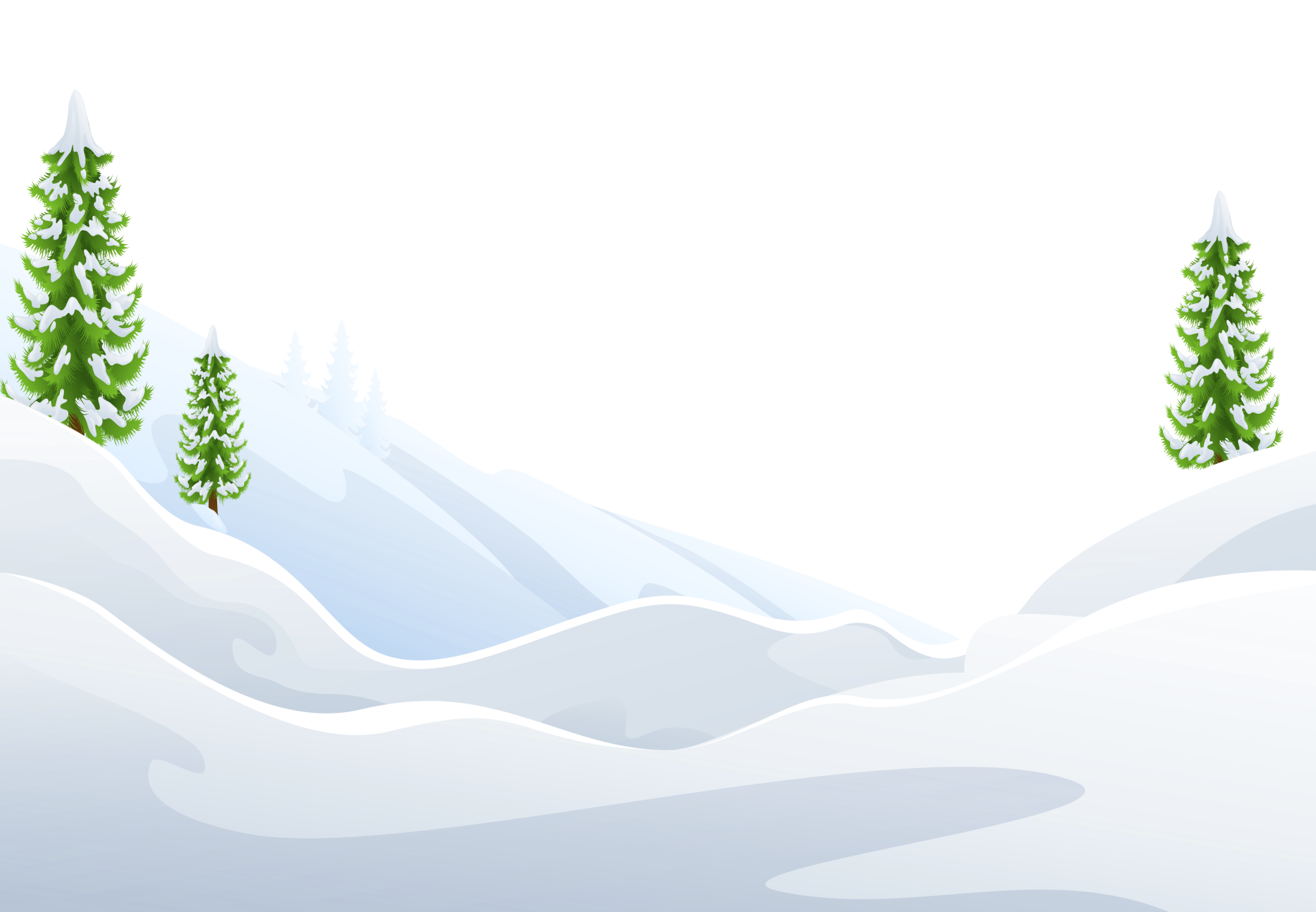 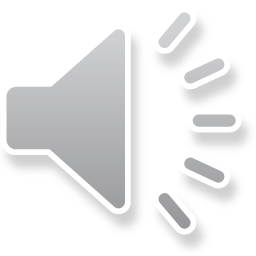 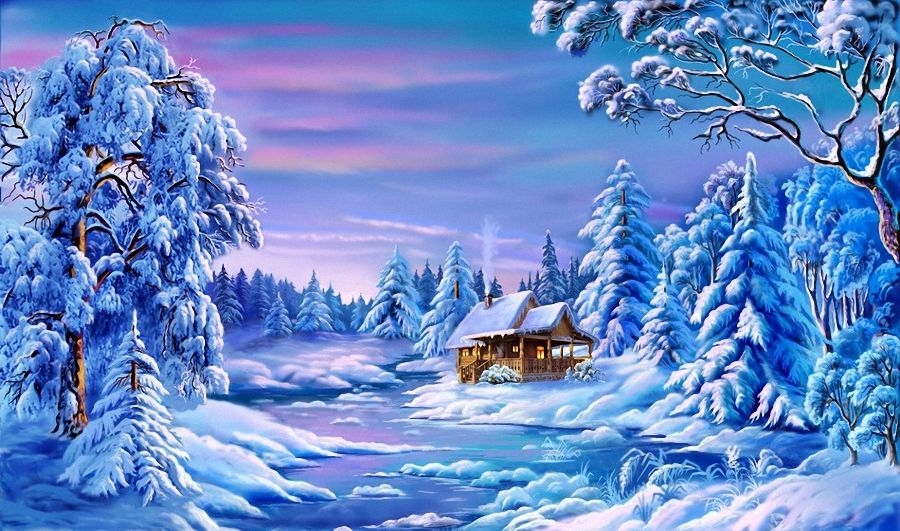 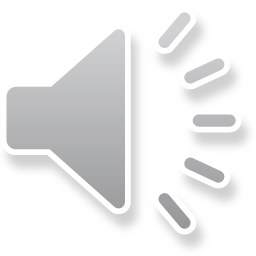 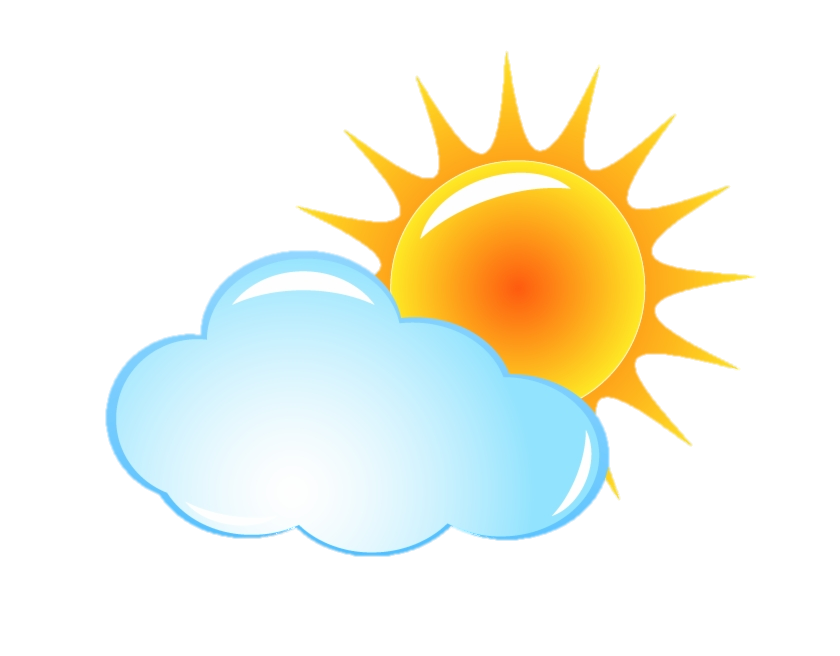 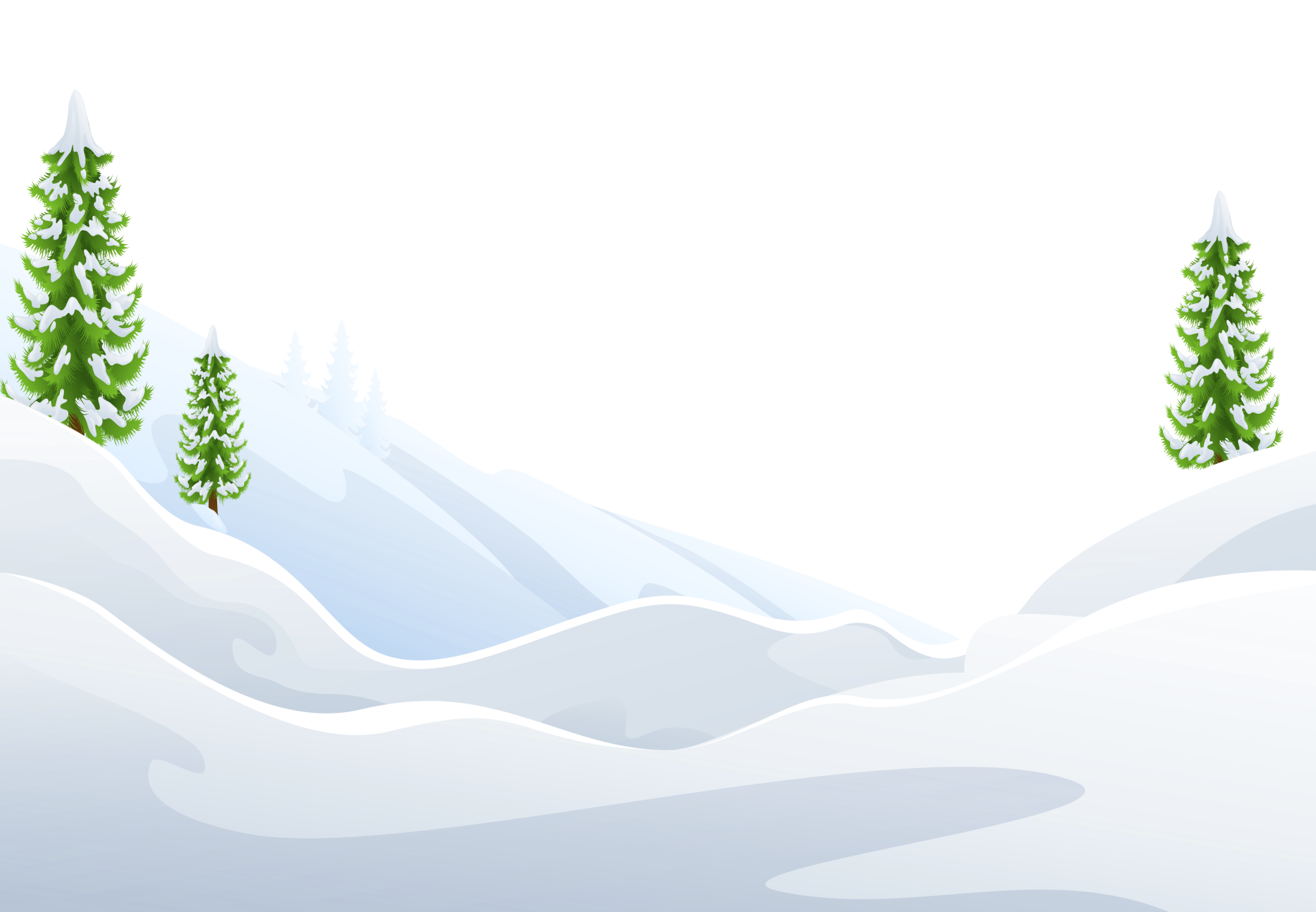 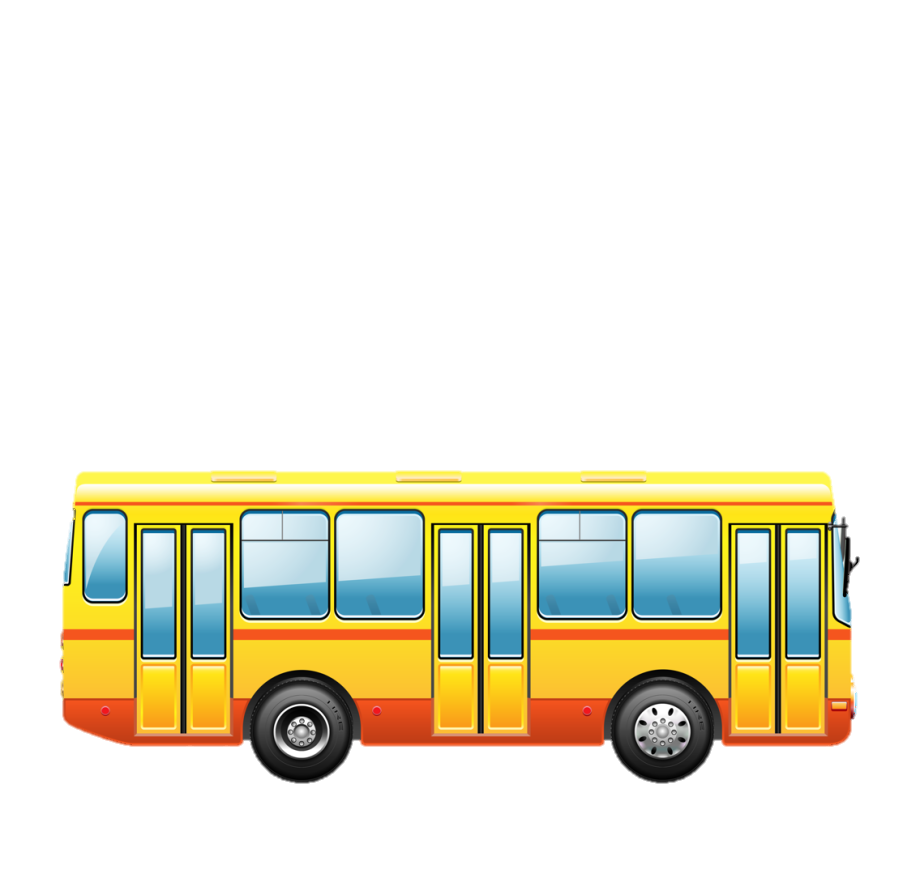 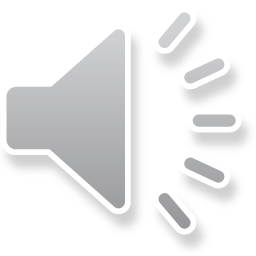 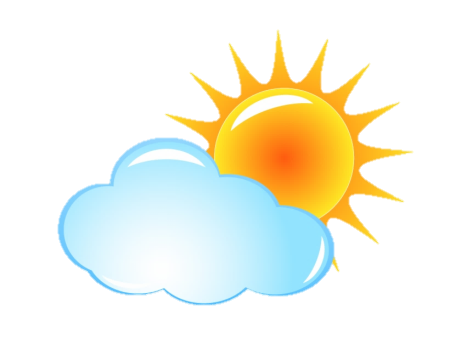 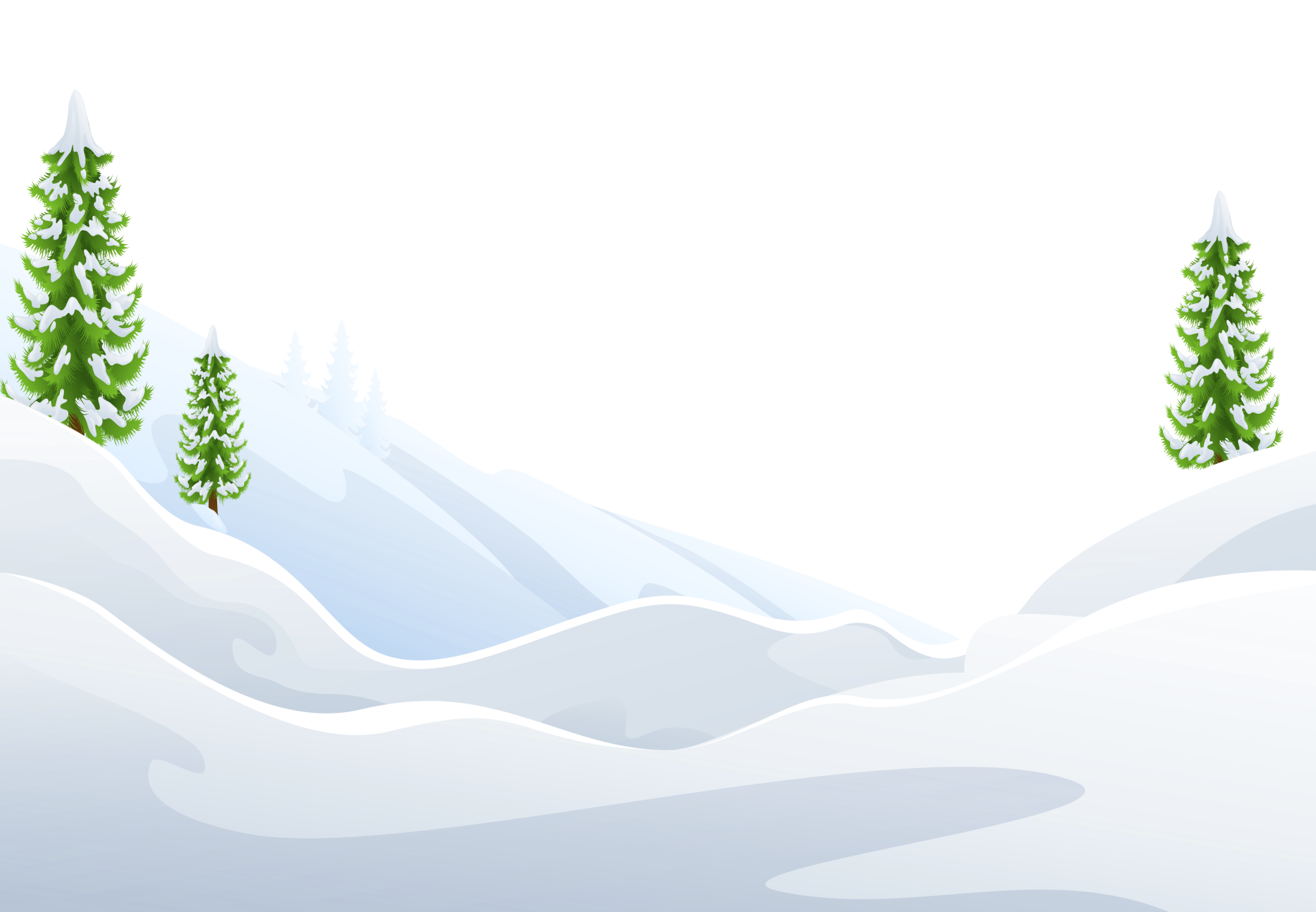 ДЕТСКИЙ САД
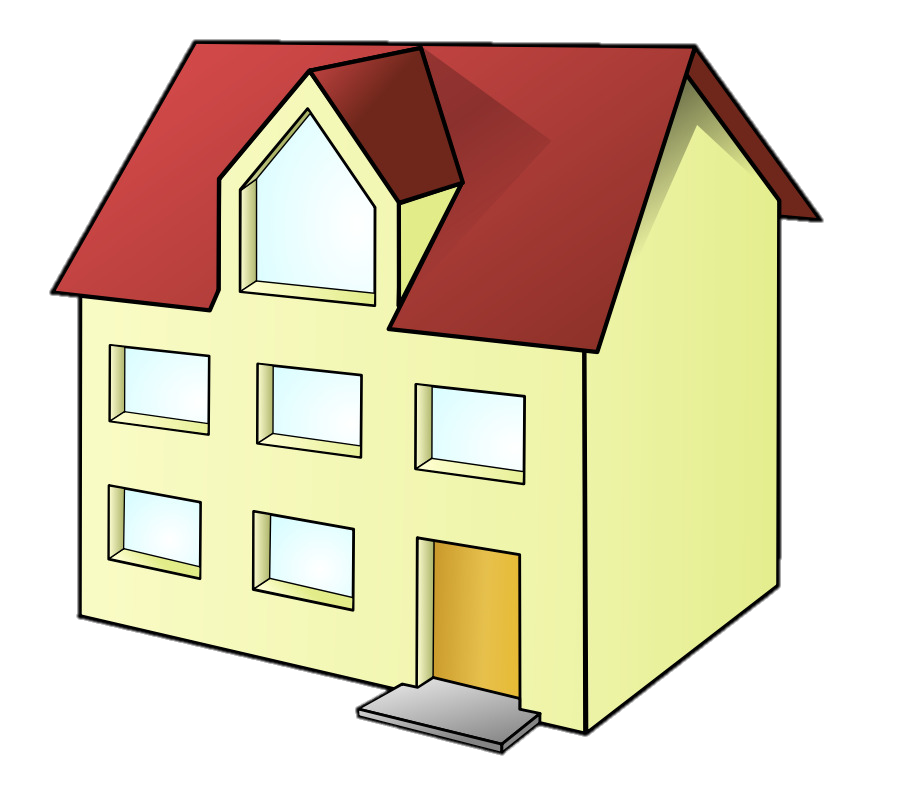 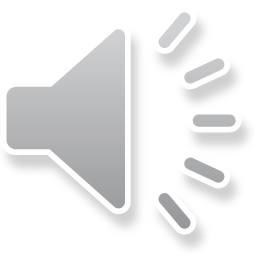